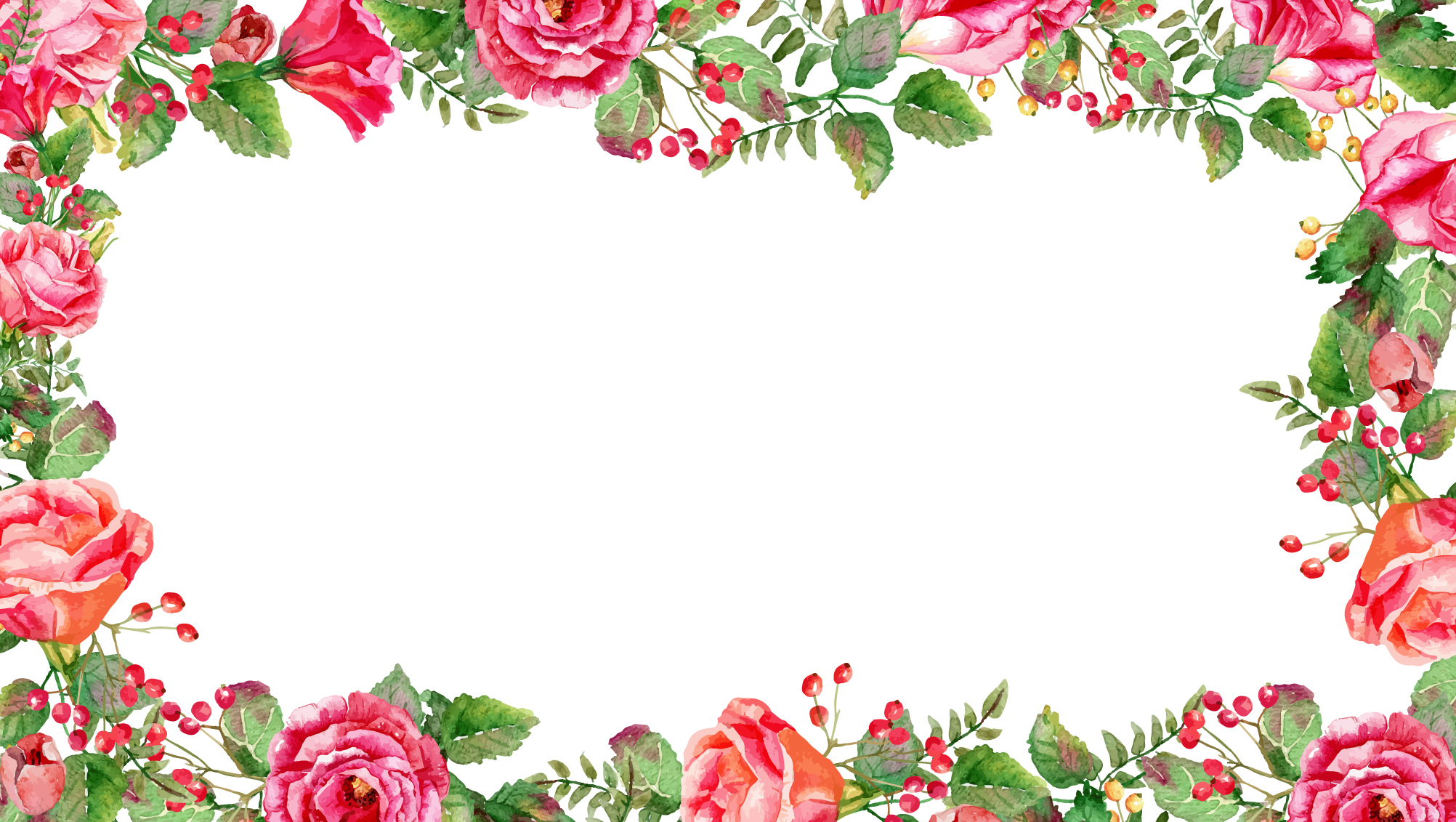 Rose Princess
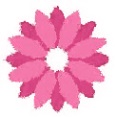 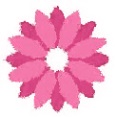 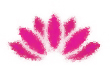 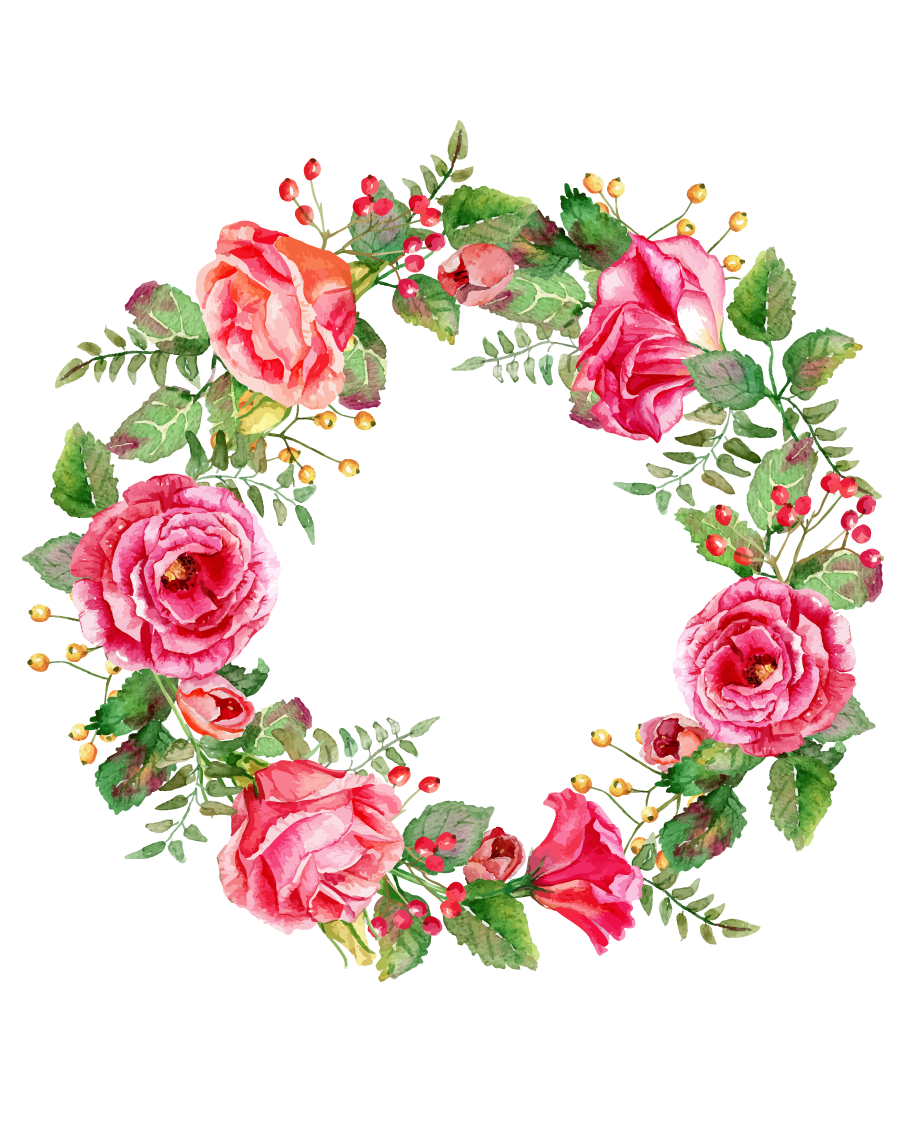 Lorem ipsum dolor
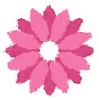 Lorem ipsum dolor
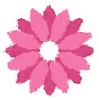 Contents
Lorem ipsum dolor
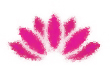 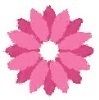 Lorem ipsum dolor
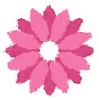 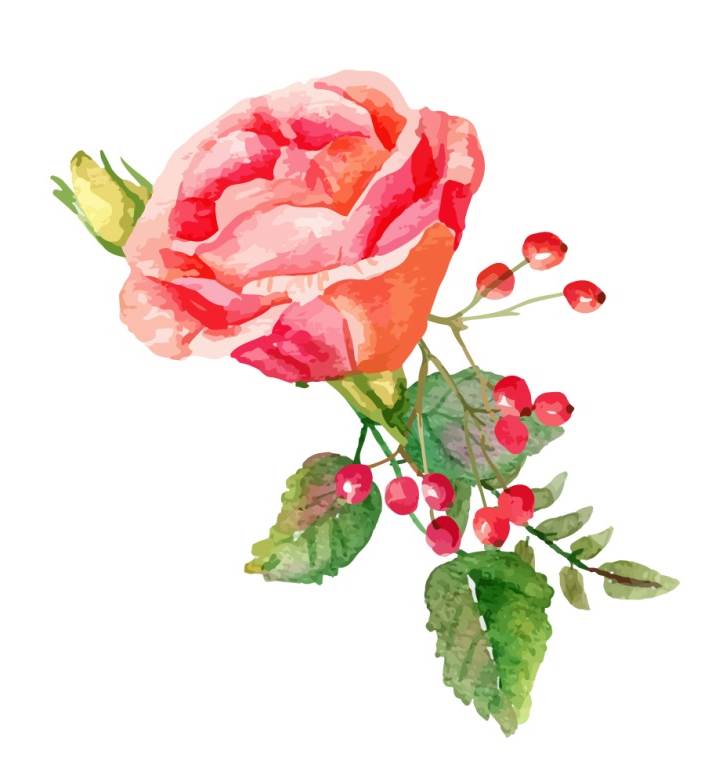 PASS 01
Rose Princess
There she lay and was so beautiful that he could not take his eyes off her.
He bent over and gave her a kiss.
LOREM IPSUM DOLOR SIT AMET CONSECTETUR
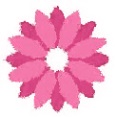 LOREM IPSUM DOLOR SIT AMET CONSECTETUR
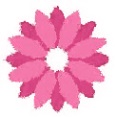 LOREM IPSUM DOLOR SIT AMET CONSECTETUR
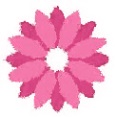 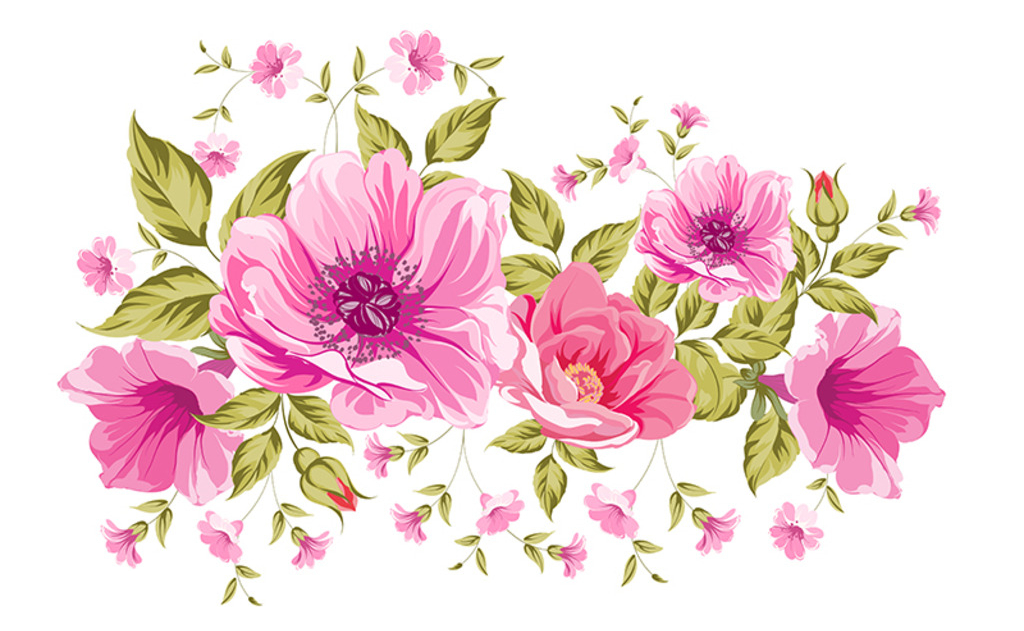 4
2
LOREM IPSUM DOLOR SIT AMET CONSECTETUR
3
LOREM IPSUM DOLOR SIT AMET CONSECTETUR
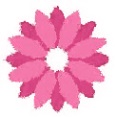 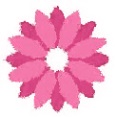 5
1
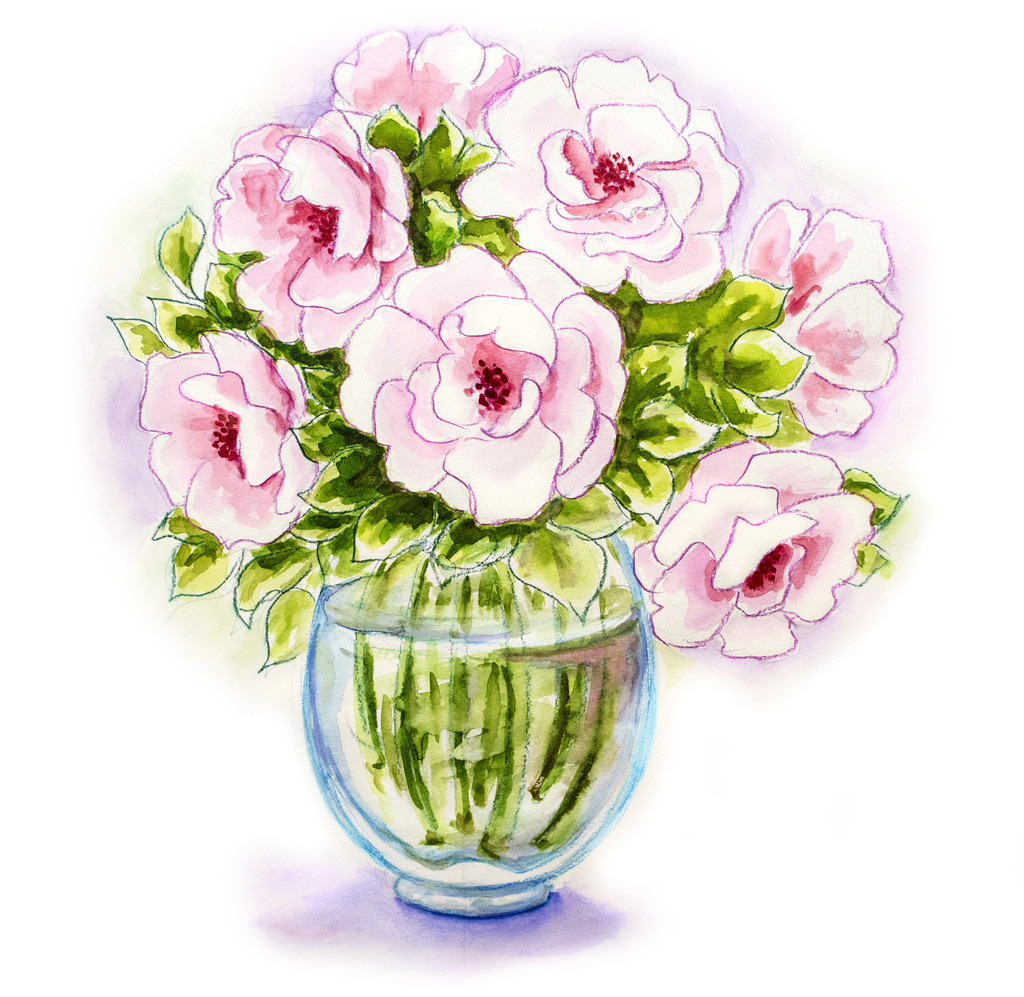 I 've finally found you, and I love everything about you, especially your “ faults ”.
I love everything about you, especially the way you made me feel how special I am.
But most of all, I loved you enough to say no when you hated me for it.That was the hardest part of it.
I 've finally found you, and I love everything about you, especially your “ faults ”.
I love everything about you, especially the way you made me feel how special I am.
But most of all, I loved you enough to say no when you hated me for it.That was the hardest part of it.
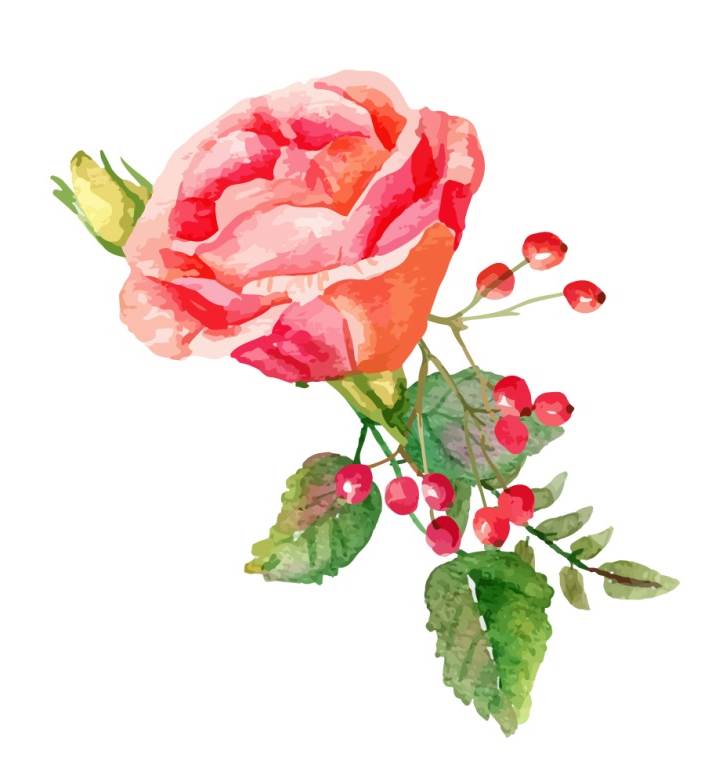 PASS 02
Rose Princess
There she lay and was so beautiful that he could not take his eyes off her.
He bent over and gave her a kiss.
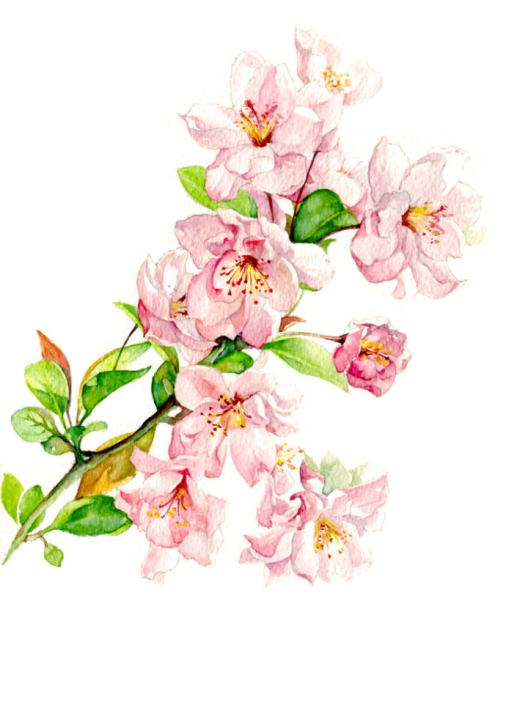 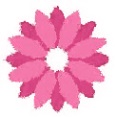 LOREM IPSUM DOLOR SIT AMET
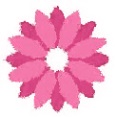 LOREM IPSUM DOLOR SIT AMET
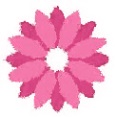 LOREM IPSUM DOLOR SIT AMET
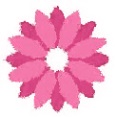 LOREM IPSUM DOLOR SIT AMET
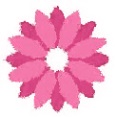 LOREM IPSUM DOLOR SIT AMET
92%
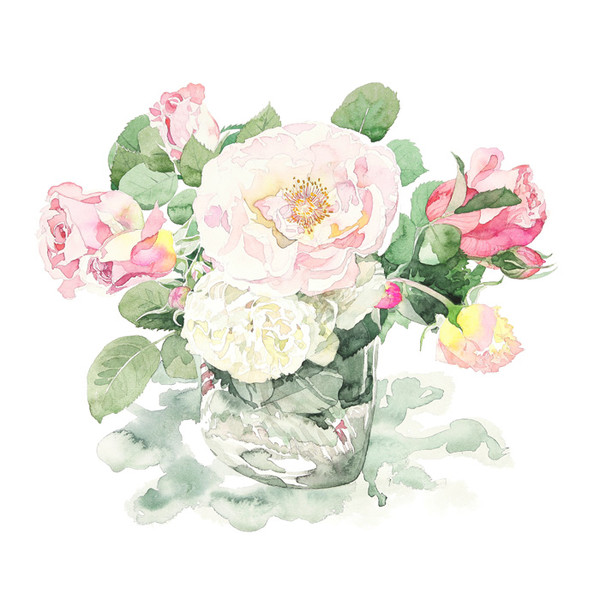 80%
Lorem ipsum nisi utaw dolor sit consectetur adipisicing elit enim dolore do eiusmod tempor ed incididunt labore dolore magna aliqua Ut.
Lorem ipsum nisi utaw dolor sit consectetur adipisicing elit enim dolore do eiusmod tempor ed incididunt labore dolore magna aliqua Ut.
70%
55%
amet
amet
amet
amet
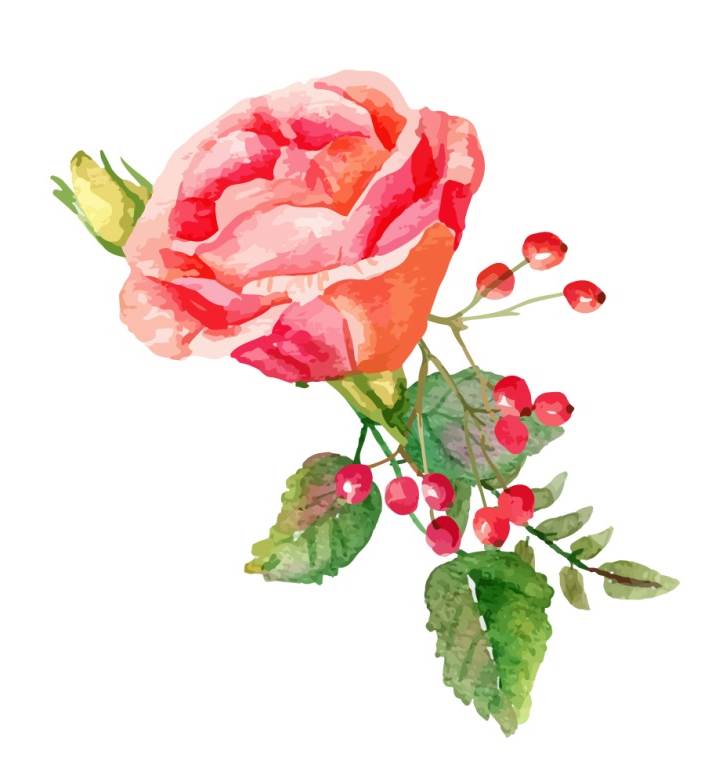 PASS 03
Rose Princess
There she lay and was so beautiful that he could not take his eyes off her.
He bent over and gave her a kiss.
LOREM IPSUM DOLOR SIT AMET CONSECTETUR
LOREM IPSUM DOLOR SIT AMET CONSECTETUR
LOREM IPSUM DOLOR SIT AMET CONSECTETUR
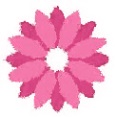 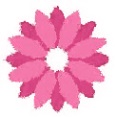 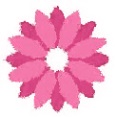 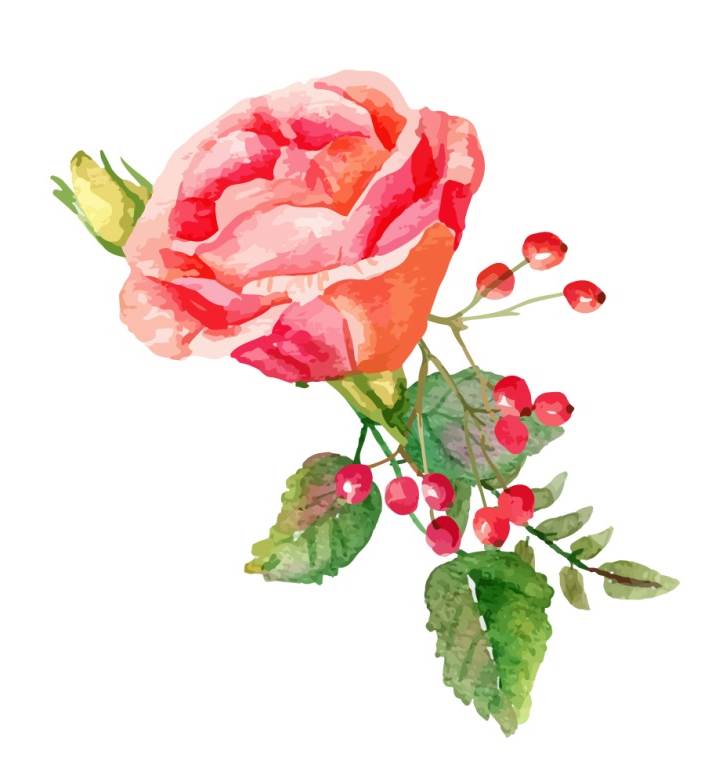 Lorem ipsum nisi utaw dolor sit consectetur adipisicing elit enim dolore do eiusmod tempor ed incididunt labore dolore magna aliqua Ut.
Lorem ipsum nisi utaw dolor sit consectetur adipisicing elit enim dolore do eiusmod tempor ed incididunt labore dolore magna aliqua Ut.
Lorem ipsum nisi utaw dolor sit consectetur adipisicing elit enim dolore do eiusmod tempor ed incididunt labore dolore magna aliqua Ut.
LOREM IPSUM
LOREM IPSUM
LOREM IPSUM
LOREM IPSUM
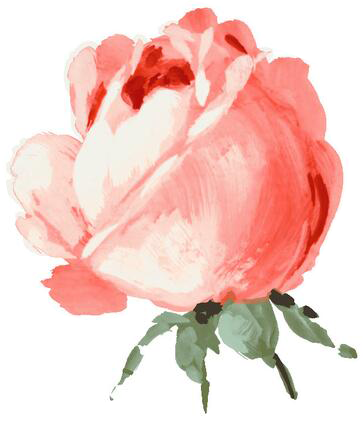 LOREM
LOREM
LOREM IPSUM
LOREM IPSUM
LOREM IPSUM
LOREM IPSUM
LOREM
LOREM
LOREM
LOREM
LOREM IPSUM
LOREM IPSUM
LOREM IPSUM
LOREM IPSUM
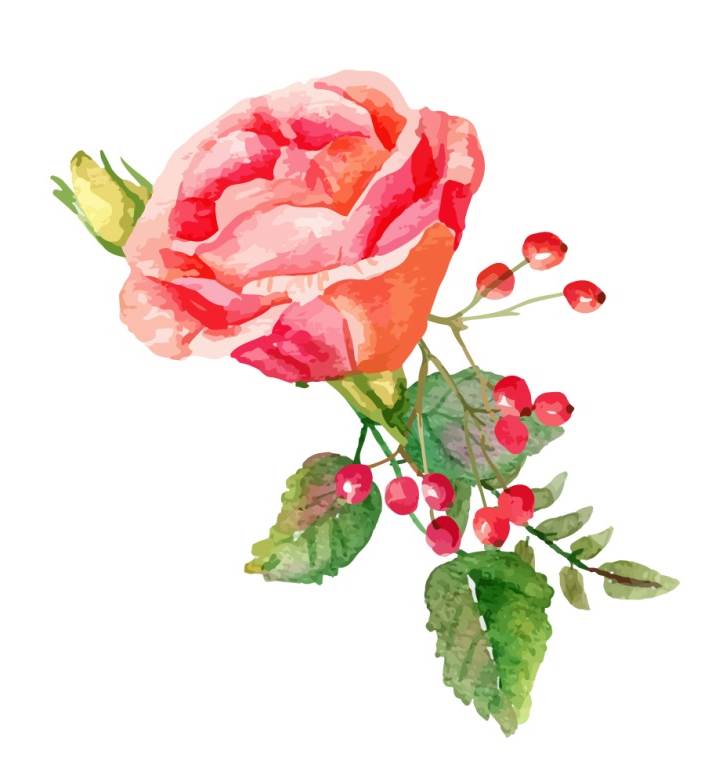 PASS 04
Rose Princess
There she lay and was so beautiful that he could not take his eyes off her.
He bent over and gave her a kiss.
Lorem ipsum dolor amet consectetur adipisicing elit sed eiusmod tempor incididunt ut labore dolore magna aliqua Ut enim ad minim veniam quis nost rud exerci tation ulla mco laboris nisi aliquip ex ea commodo consequat Duis aute irure dolor in reprehenderit voluptate velit esse cillum dolore fugiat nulla pariatur Excepteur sint occaecat cupidatat non proident sunt culpa qui officia deserunt mollit.
LOREM IPSUM
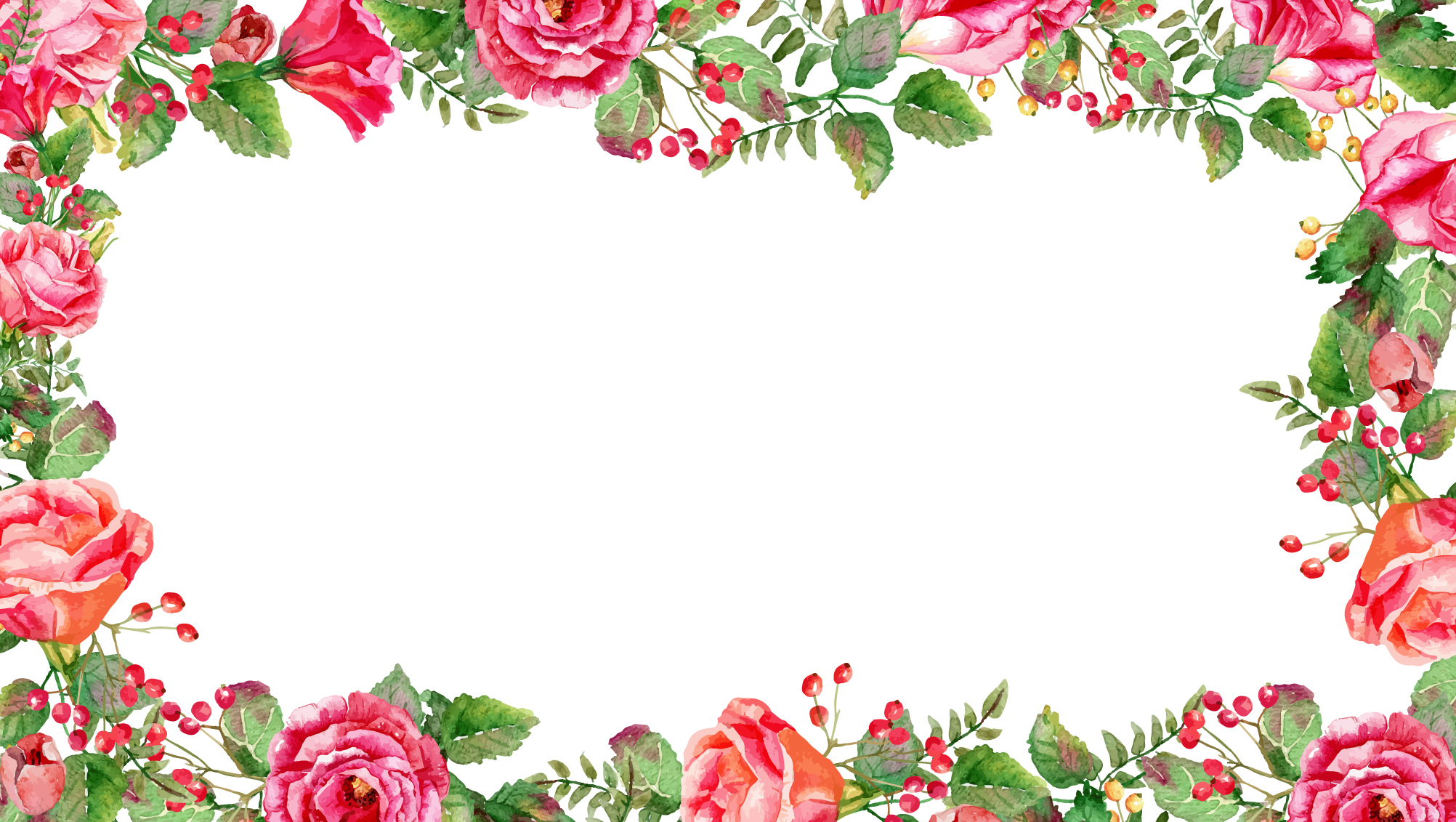 Thank You
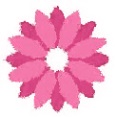 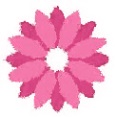 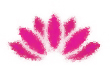